Act! Marketing Automation – Was ist das?
Oktober 2018
Marketing-Automatisierung – Definition
„Marketing-Automatisierung ist smarter und leistungsstärker als herkömmliches E-Mail-Marketing. Marketing-Experten können erweiterte Interaktion mit ihren Kunden automatisch planen, ohne selbst eingreifen zu müssen.“
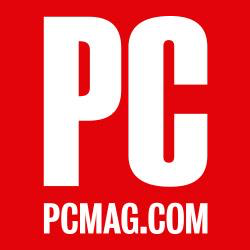 Quelle: PC Mag.com
Act! Marketing Automation – Einführung
Act! Marketing Automation vereinfacht und optimiert die Kommunikation mit Interessenten und Kunden. Die Anzahl der  Interaktionen wird maximiert und Ihr Unternehmenswachstum gefördert.
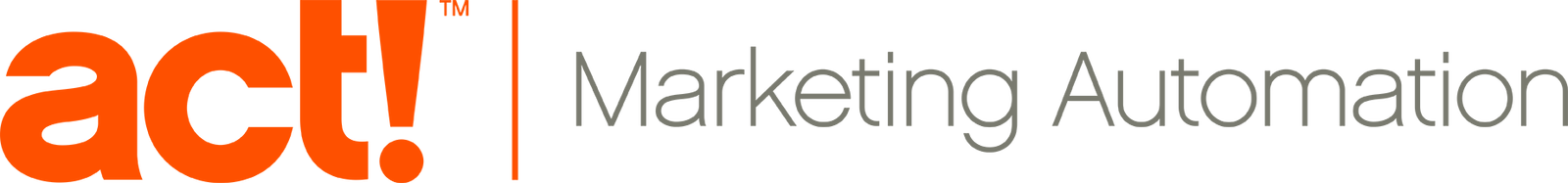 Act! Marketing Automation
Marketing-Automatisierung mit vollständig integriertem CRM
Workflow-Aktionen:
Felder aktualisieren
Aktivitäten erstellen
Verkaufschancen erstellen
Zu Gruppen hinzufügen
Benutzerberechtigungen
Versand von Kampagnen
Kampagnenergebnisse
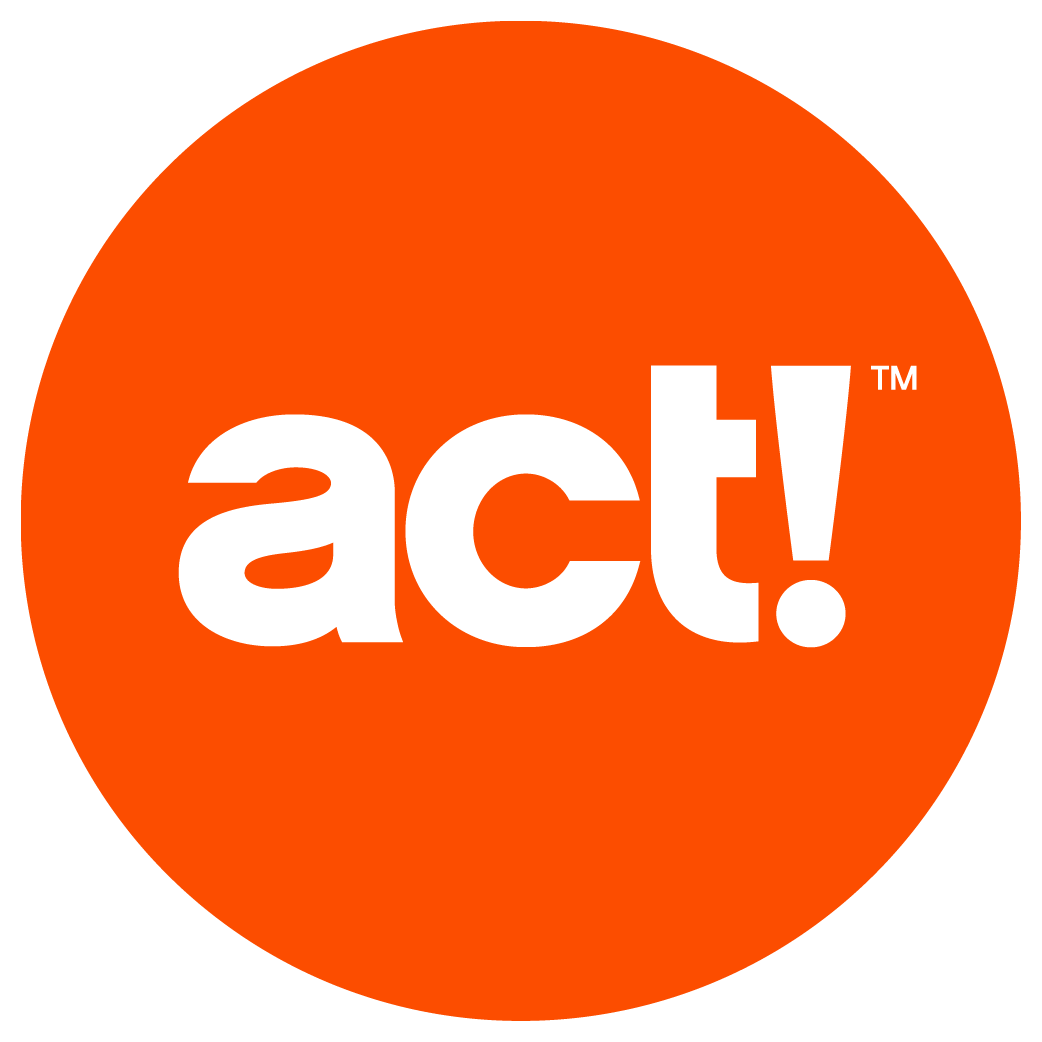 Workflow-Entscheidungen: 
Feldwert
Gruppenzugehörigkeit
Feldfunktionen
Lead-Erfassung und Umfragen
Web-Analytics
Lead-Scoring
Wichtigste Features
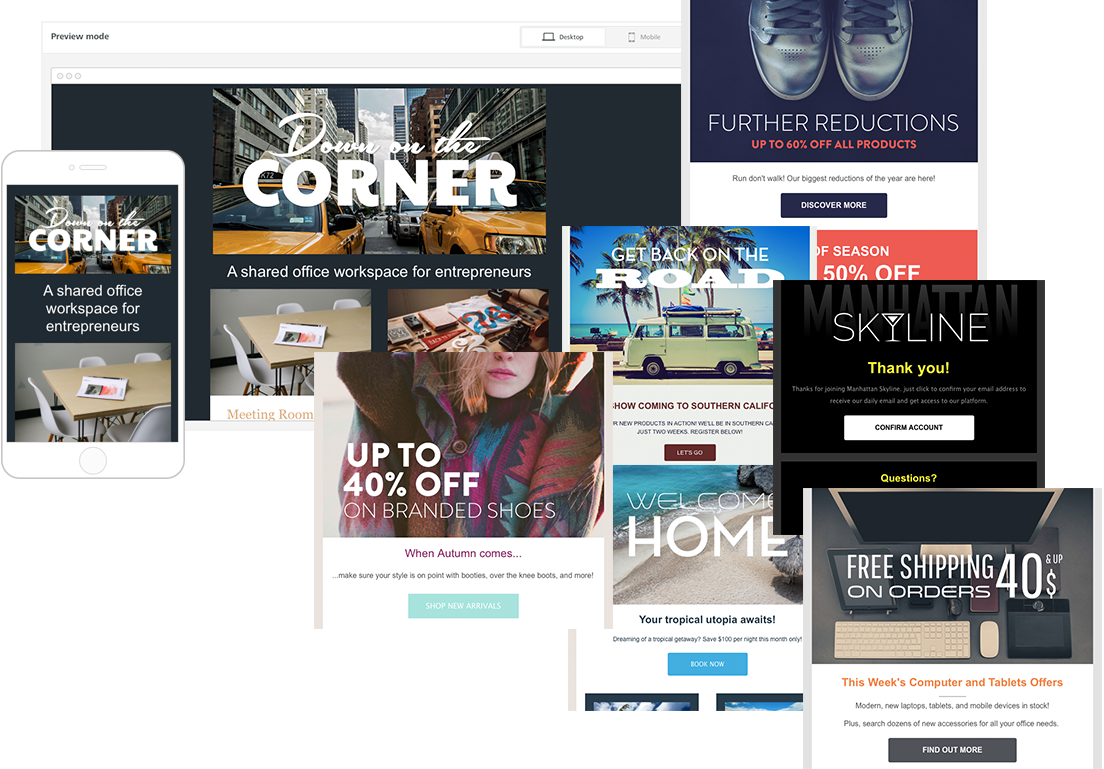 Umfassendes Management von Kampagnen: Blasts, Drip & Nurturing
Visueller Workflow-Designer & Interaktiver Vorlageneditor
Effektive Lead-Erfassung & Optimales Lead Scoring und Nurturing
Zeitsparender CRM-Workflow mit priorisierten Follow-ups 
Echtzeit-Reaktionskennzahlen & Aussagekräftige Einblicke in Kunden
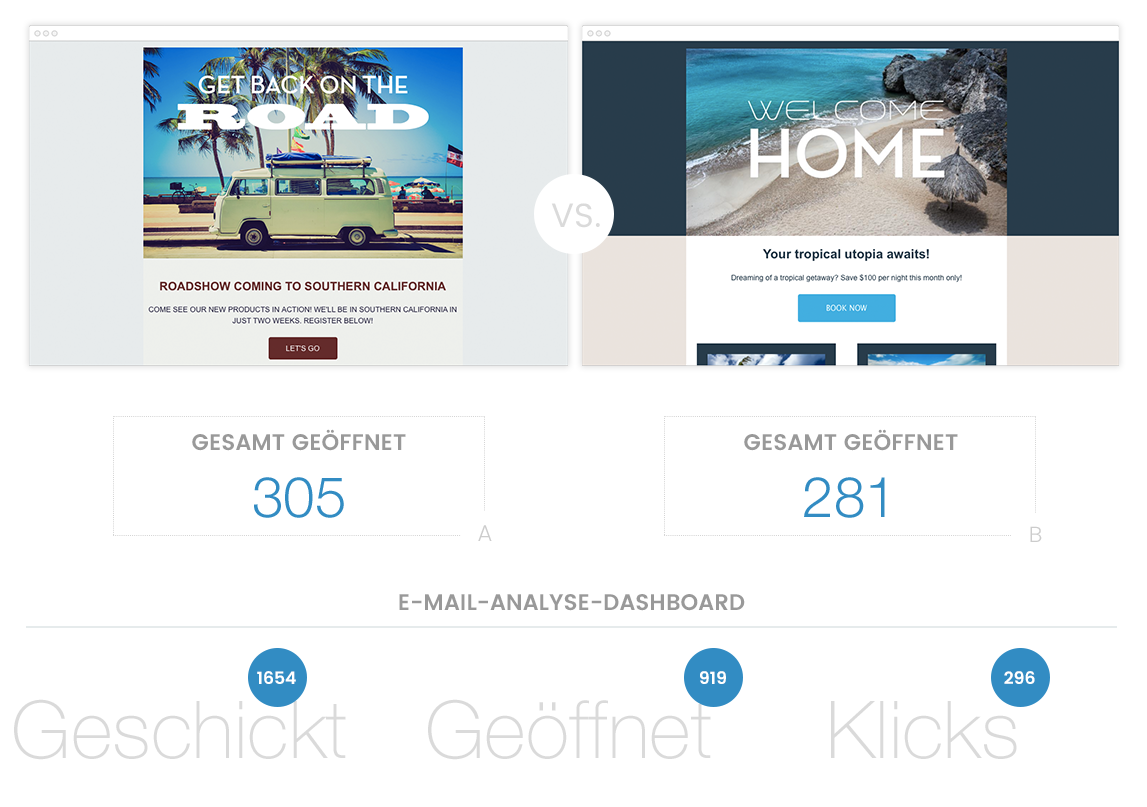 Umfassendes Management von Kampagnen
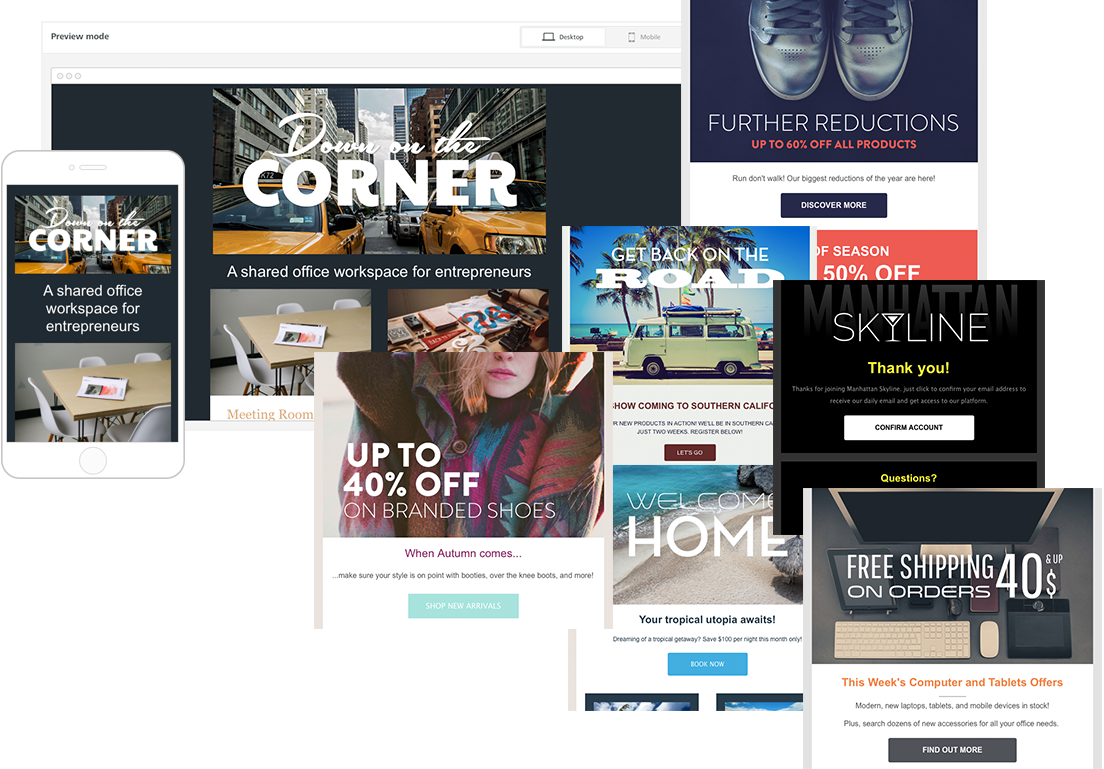 Optimieren Sie den Kunden-Lebenszyklus von der ersten Interaktion bis hin zur Kundenbindung und Kundentreue – dank einer Marketing-Automatisierung bei jedem Interaktionspunkt. Lassen Sie Act! Marketing Automation für sich arbeiten. In Act! werden Lead Nurturing- und Response-Driven-Marketingkampagnen automatisch an Empfängerlisten gesendet. Sie legen die Kampagnenkriterien für eine bestimmte Empfängergruppe fest, die dann personalisierte Kampagnen passend zu ihren Interessen erhalten.
Richten Sie je nach Bedarf einfache Ad-hoc-E-Mail-Blasts oder Drip-Marketingkampagnen für einmalige oder einzelne Kommunikationswege ein. Teilen Sie Ihre Kampagnen in den sozialen Medien, um Ihre Zielgruppe zu erreichen. Oder betten Sie Links für soziale Medien in Ihre Kampagnen ein, um mehr Verkehr zu Ihren sozialen Netzwerken zu leiten.
Visueller Workflow-Designer & Interaktiver Vorlageneditor
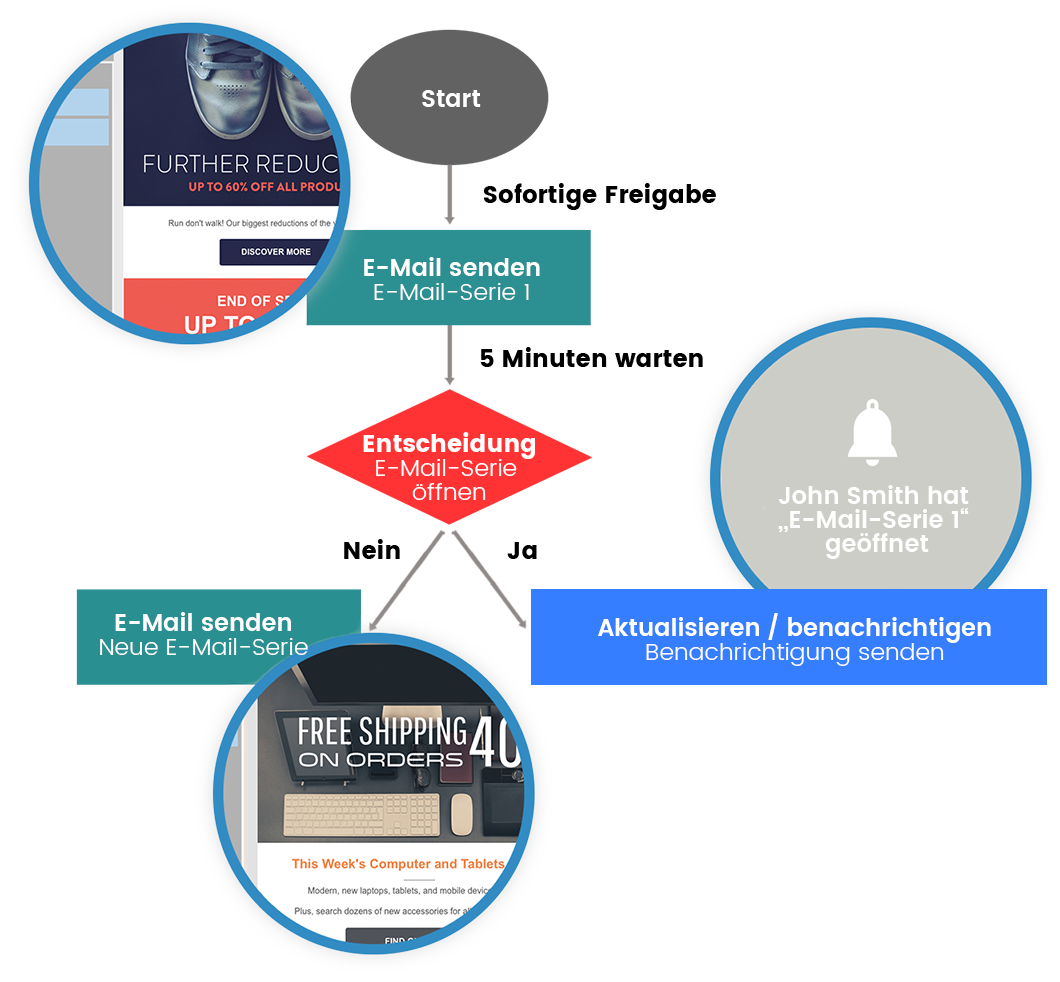 Erstellen Sie werbewirksame E-Mail-Kampagnen, die für Mobilgeräte optimiert sind. Im interaktiven Vorlageneditor können Sie Farben und Schriften anpassen und aus einer Bibliothek mit mehr als 500.000 Optionen kostenlose Stockfotos in hoher Qualität hinzufügen. Wählen Sie eine der 25 Beispielvorlagen aus oder importieren und bearbeiten Sie eigene HTML-Vorlagen mit dem WYSIWYG-Editor.
Richten Sie mit dem visuellen Workflow-Designer für Kampagnen angepasste Nurture-Streams ein, um Ihren Kommunikationsfluss grafisch darzustellen. Erstellen Sie vor dem Senden eine Vorschau Ihrer E-Mail-Kampagnen, wie sie auf Mobilgeräten und auf dem Desktop-PC aussehen. So stellen Sie sicher, dass Bilder und Inhalt perfekt dargestellt werden.
Effektive Lead-Erfassung & Optimales Lead Scoring und Nurturing
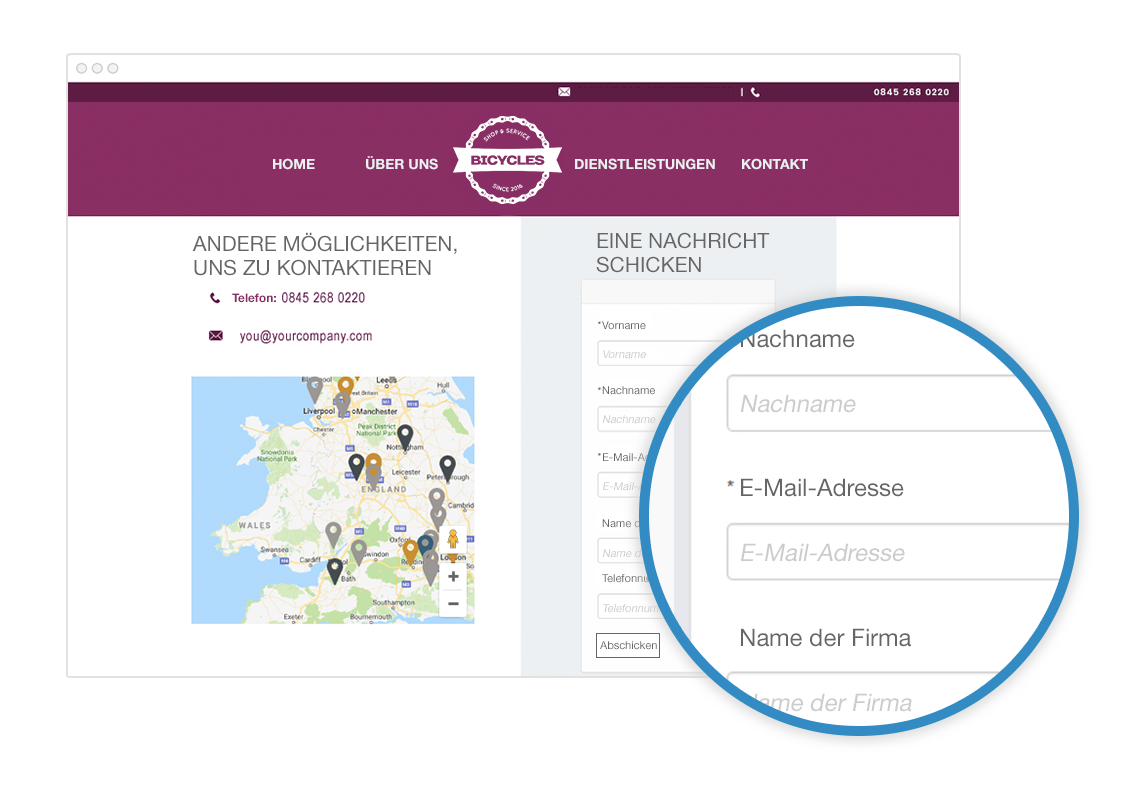 Erweitern Sie Ihren Kundenstamm mit effektiven Formularen und Umfragen für die Lead-Organisation, mit denen Kontakte und Antworten in Act! automatisch erfasst werden. Erweiterte Formulare und Umfragen ermöglichen weitere Aktionen in Act!. Benachrichtigen Sie Act! Nutzer und lassen Sie Act! Aktivitäten und Verkaufschancen automatisch erstellen, sobald Empfänger reagieren.
Nutzen Sie Lead Scoring für Kampagneninteraktionen, für Antworten in Umfragen und Webformularen und für Website-Interaktionen, um eine Liste mit den vielversprechendsten Interessenten zu erstellen. Priorisierte Leads werden automatisch in Act! Gruppen verschoben, um Follow-up-Aktivitäten zu vereinfachen.
Zeitsparender CRM-Workflow mit priorisierten Follow-ups
Automatisieren Sie den Workflow zwischen Vertrieb und Marketing, um die Anzahl der Interaktionen auf der Customer Journey zu maximieren. Act! Marketing Automation bringt Ihnen dank Echtzeit-Reaktionskennzahlen den Geschäftsabschluss Schritt für Schritt näher: Sie werden über neue Interessenten benachrichtigt und Follow-ups werden priorisiert. Sie erhalten außerdem eine zusammenfassende Ansicht der Kundeninteraktionen in einer einzigen Lösung. Benachrichtigen Sie Act! Nutzer per E-Mail und lassen Sie Act! Aktivitäten und Verkaufschancen anhand der Kampagnen- und Website-Reaktionen oder ausgefüllter Lead-Formulare und -Umfragen automatisch erstellen.
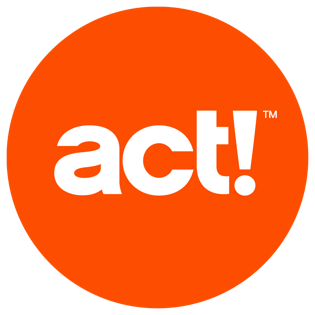 Vertrieb
Marketing
Echtzeit-Reaktionskennzahlen & Aussagekräftige Einblicke in Kunden
Verstehen und verbessern Sie Ihre Kampagnen mithilfe wichtiger Kennzahlen zu Öffnungsrate, Klickrate und vergleichende Statistiken pro Kampagne. Somit verbessern Sie langfristig Ihre Marketingstrategie. Einzelne Kampagnenergebnisse werden automatisch in Act! Kontaktdatensätze verschoben, um eine detaillierte Interaktionshistorie zu erstellen. 
Führen Sie A/B-Tests durch, um Ihre wirkungsvollsten Betreffzeilen und Inhalte genau festzulegen, und verbessern Sie die Werbewirkung Ihrer Kampagnen. 
Erfassen Sie Interessenten auf Ihrer Website in Echtzeit und interagieren Sie mit ihnen, wenn diese großes Interesse zeigen. Website-Besuche werden in Lead Scoring-Profile umgewandelt und in Act! werden automatisch Follow-up-Aktivitäten erstellt.
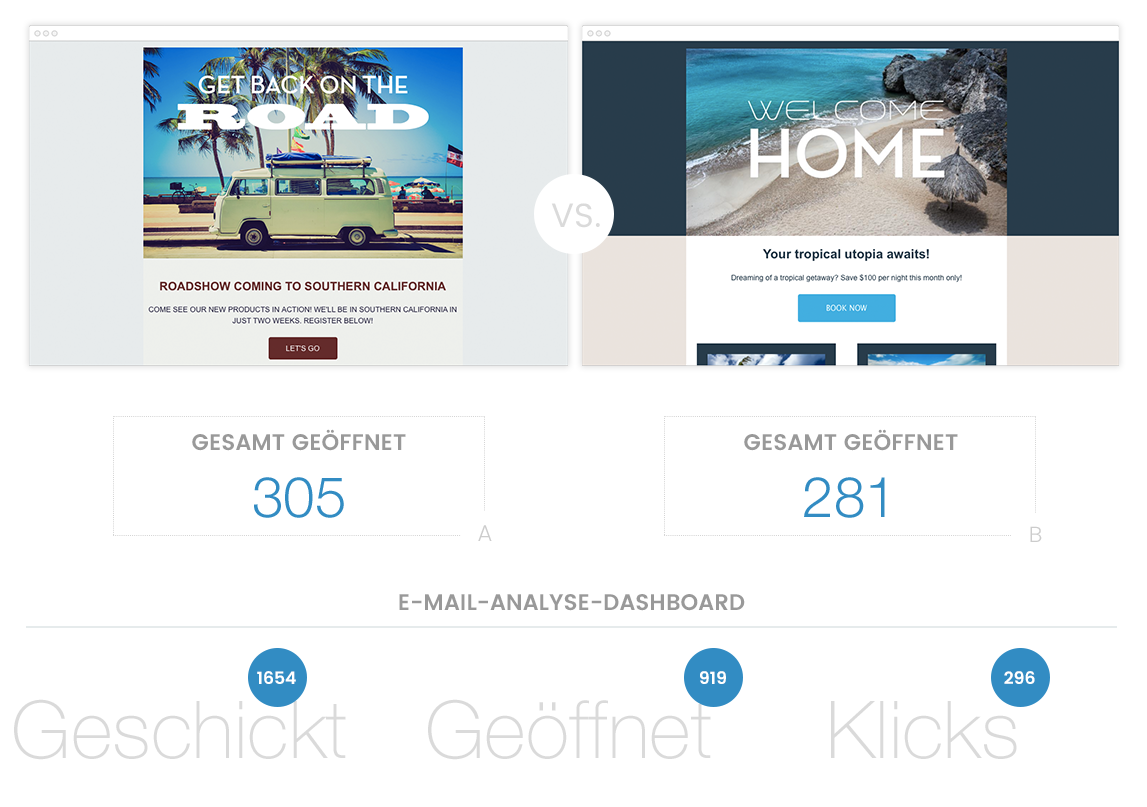 Act! Marketing Automation – Pläne & Preise
Complete


Leistungsstarke Funktionen zur Marketing-Automatisierung und zeitsparender CRM-Workflow, um Ihre Vertriebs- und Marketingaktivitäten zu verknüpfen

50.000 E-Mails pro Monat an eine 
unbegrenzte Anzahl von Kontakten
*Für weitere E-Mails fällt eine Gebühr an

159€
Account/Monat (jährliche Abrechnung)
Advanced


Erweiterte Funktionen zur Marketing-Automatisierung

100.000 E-Mails pro Monat an eine 
unbegrenzte Anzahl von Kontakten
*Für weitere E-Mails fällt eine Gebühr an

319€
Account/Monat (jährliche Abrechnung)
Select


Wichtige Funktionen zur Marketing-Automatisierung für die Kommunikation mit Kunden und für Ihr Unternehmenswachstum


10.000 E-Mails pro Monat an eine 
unbegrenzte Anzahl von Kontakten
*Für weitere E-Mails fällt eine Gebühr an

69€
Account/Monat (jährliche Abrechnung)
**Weitere 2.500 versendete E-Mails pro Monat für 12€ pro Monat (Jahresvertrag)
Act! Marketing Automation Pläne – Features
Select


E-Mail-Marketing
Interaktiver Vorlageneditor
Vorschau für Mobilgeräte & Desktop-PC
Einbettung von Links für soziale Medien 
Landingpages & Lead-Erfassung
Umfragen 
Drip-Marketing
Visueller Workflow-Designer
Echtzeit-Kennzahlen für Kampagnen
Concierge-Dienst für die ersten Schritte
Complete






CRM-Workflow mit priorisierten Follow-ups
Nurturing-Marketing (Response-Driven) 
Erweiterte Lead-Erfassung & Umfragen
Event-Marketing
Lead-Management & Lead Scoring 
Tracking & Analysen der Website-Aktivität
Advanced






HTML-E-Mail-Editor 
Mehrstufinges Modell an Lead-Profilen
A/B-Tests
Enthält neben den Select 
  Features auch:
Enthält neben den 
  Complete-Features auch:
1x 1 Stunde Beratung in Bezug auf die Zustellbarkeit bei Select & Complete für 135€ pro Stunde
Vielen Dank!